Create a work-life balance that works for you.
Learn how to maintain a healthy work-life balance with these essential strategies for staying focused, motivated, and fulfilled. Don’t worry if you miss a day — you can always catch up tomorrow.
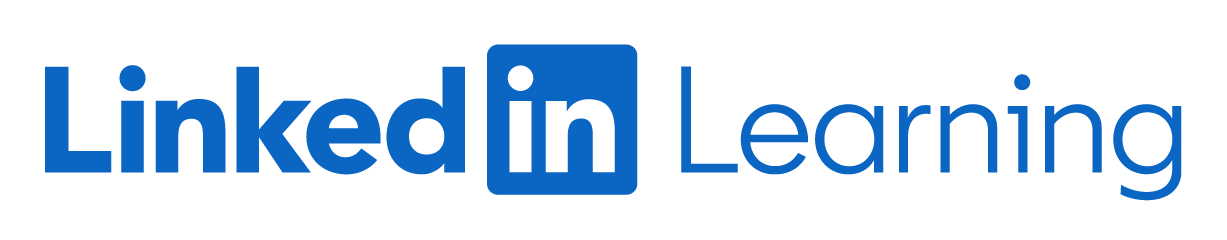 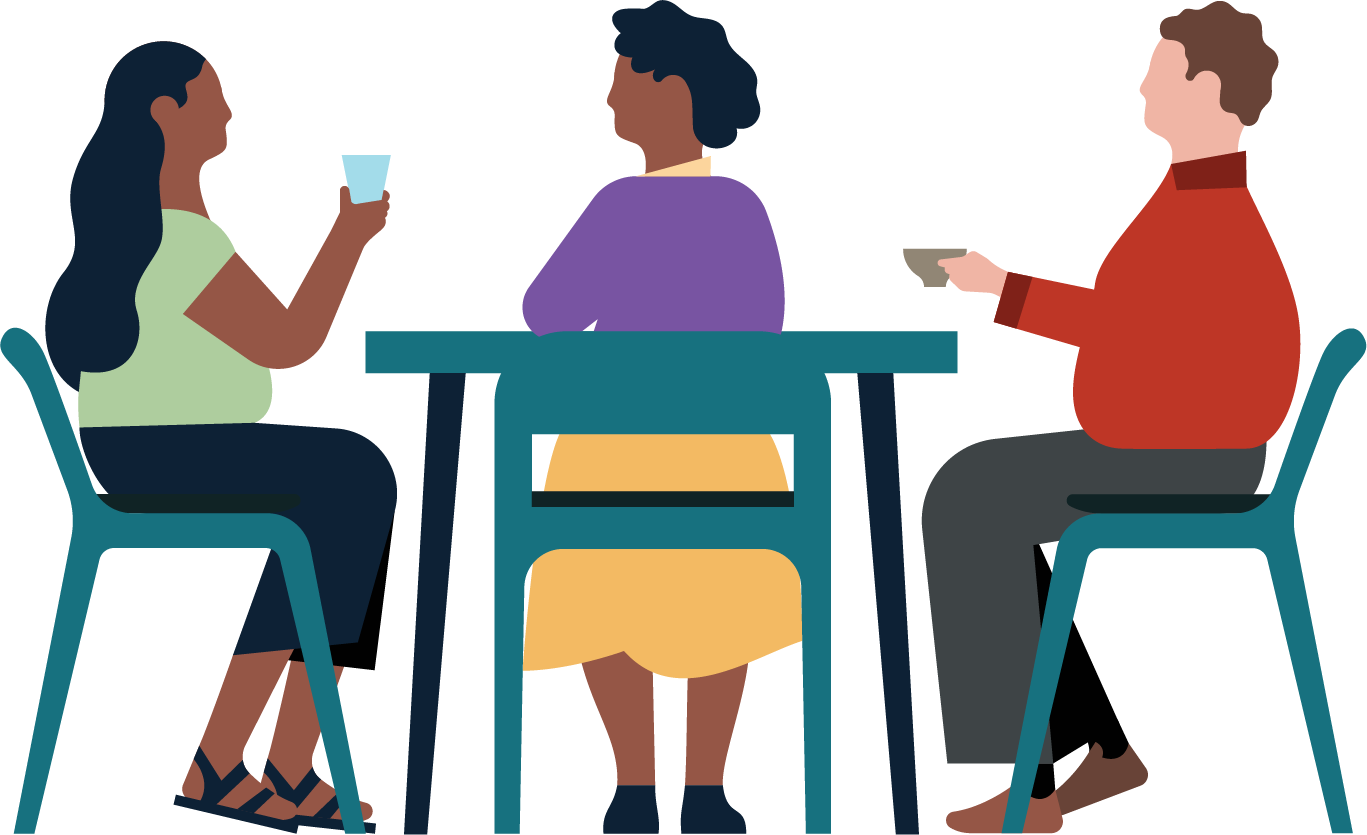 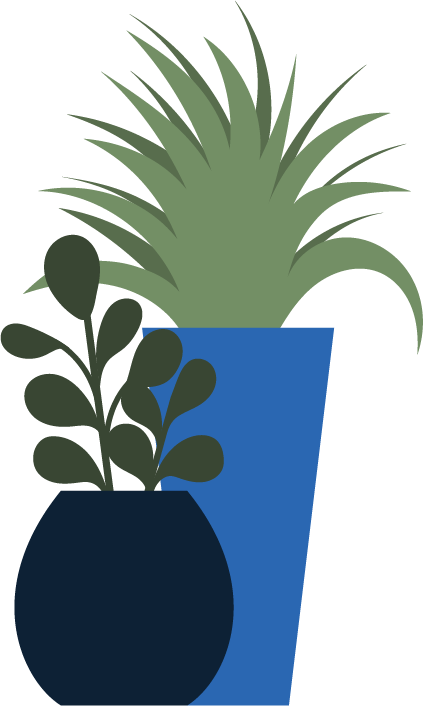